Reports from Task forces – part I
32nd Voorburg Group Meeting
New Delhi, India
Presented by
Jakob Kalko and John Murphy
23. October,  2017
Reports from Task forces – part I
The session covers:
Cross-cutting topics criteria -  feedback from TF

Updating of VG-documentation – some criteria

Future agenda (1st session) – summary of feedback on questions distributed in September.
Feedback from TF – CC criteria
TF- members: 

 Marcus Friden – Statistics Sweden
 Erika Barrera – Central Bank of Chile
 Ramon Bravo – INEGI, Mexico
 Mohan Chutani – Ministry of program. and implement., India 

	Working form: email. Work finished mainly by 3. March, 	
 	was finally underlined 17. October
[Speaker Notes: As per feedback at last year’s meeting, we are going to take time this morning to go around the room and have each of you stand and introduce yourselves to everyone here when you do please first tell us your name, your organization, and your role at the organization; then mention how long you have been a member of the VG and briefly state the most important thing you expect to get out of this year’s meeting.   Jakob or I will jot down some of your answers to the last item as we go around so that we can see what it looks like at the end.

Especially welcome all our new members.  

This is going to take some time but it is what members wanted last year.   This will set the stage for everyone to get to know each other better during our breaks and lunch, etc.]
Feedback from TF – CC criteria
Purpose: Fulfill part of the working plan in the strategic plan “Establish criteria for cross-cutting issues and produce guidance papers”.

Establishing criteria for cross-cutting issues should keep the group on track, with regard to fulfilling the objectives in the strategic plan and by this be in line with the mission and vision for the  group.                                                                                Or – formulated short – deal with  relevant non-industry-specific issues for the Group
Feedback from TF – CC criteria
General approach
Main areas
Sub areas
Scope
Format                                        
Relevancy
Boundaries
Feedback from TF – CC criteria
Measurement of output/turnover	
       Main areas 		SPPI			      		
Classification issues, services

			
			 Methodology/conceptual issues
			 National account issues
			 Economic Phenomena (eg. globalization)
Main areas
Sub areas
Feedback from TF – CC criteria
Guidelines/summary reports
				Sharing of best practices
				Sharing of practical experiences

                                                                 Papers – presentation
				 Poster session
Scope
Format
Feedback from TF – CC criteria
All countries ( in best case)                      
				  Several industries


				   
				   Not covered by other UN city groups
				   Not covered by other organizations	 
	
	Where should we draw the line concerning boundaries  -     
                overlapping is acceptable, duplicating is not
Relevancy
Boundaries
[Speaker Notes: We will return to these as move through the week to remind you about them. 

JAKOB:  See next slide for questions from 8 September email.   At first I thought we would just mention them but then thought since asked folks to be ready to respond this morning, we have to bring them up separately so I added a slide for it – see what I put in the notes for that slide and let me know what you think.]
Feedback from TF – CC criteria
Now it is time for………
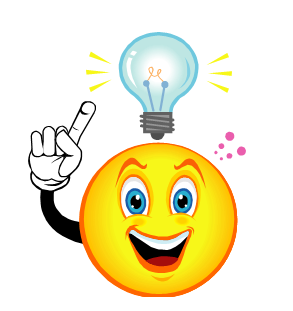